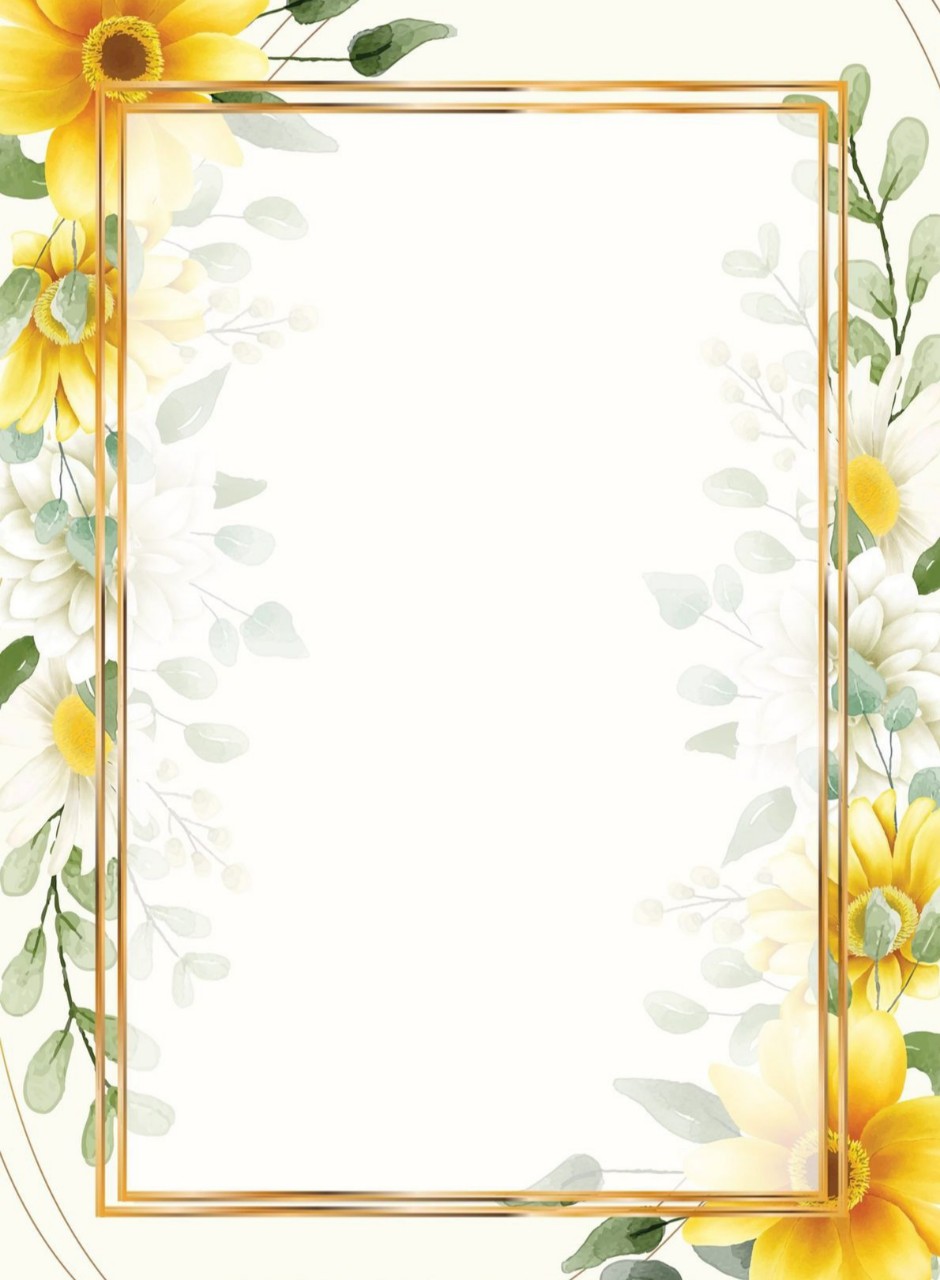 ỦY BAN NHÂN DÂN QUẬN LONG BIÊN
TRƯỜNG MẦM NON BAN MAI XANH
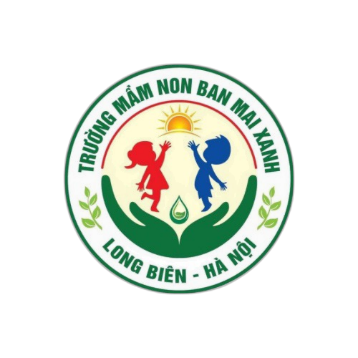 GIÁO DỤC NẾP SỐNG THANH LỊCH, VĂN MINH
ĐỀ TÀI: QUAN TÂM ĐẾN MỌI NGƯỜI
Giáo viên thực hiện: Lê Thị Huế
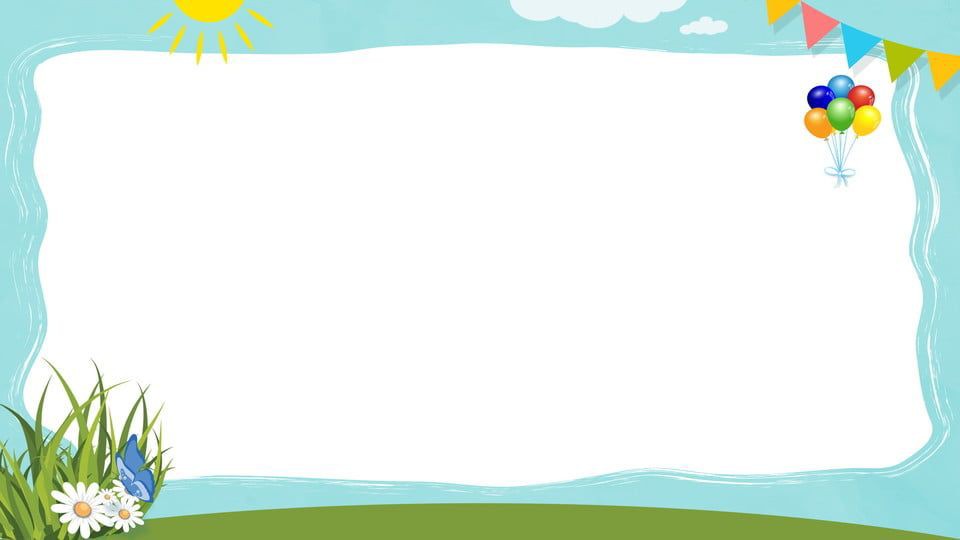 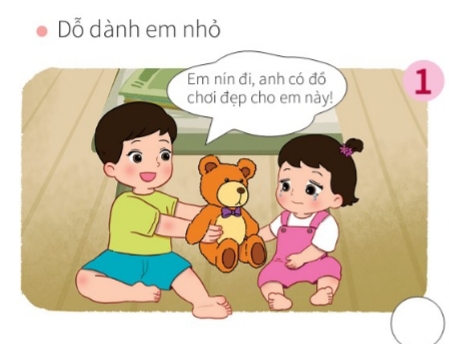 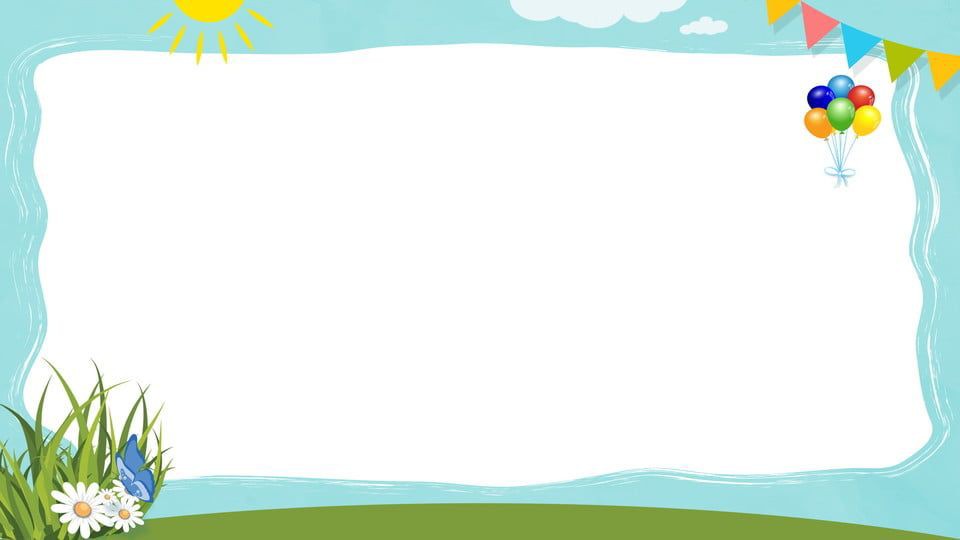 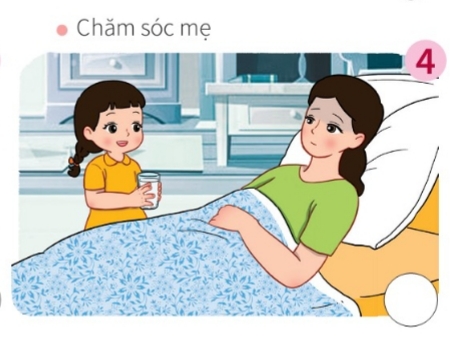 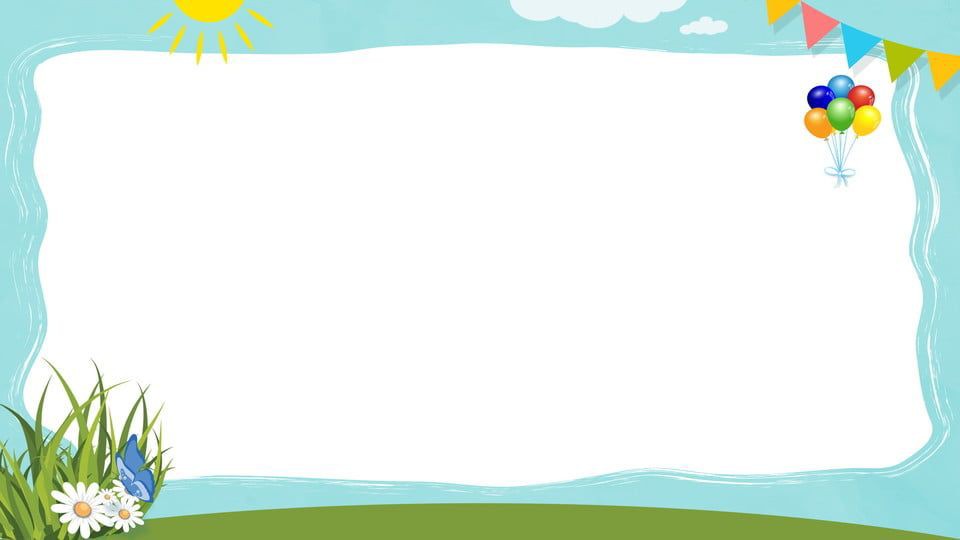 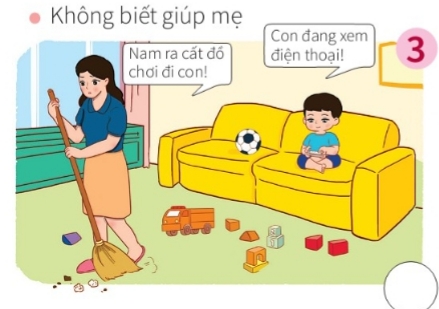 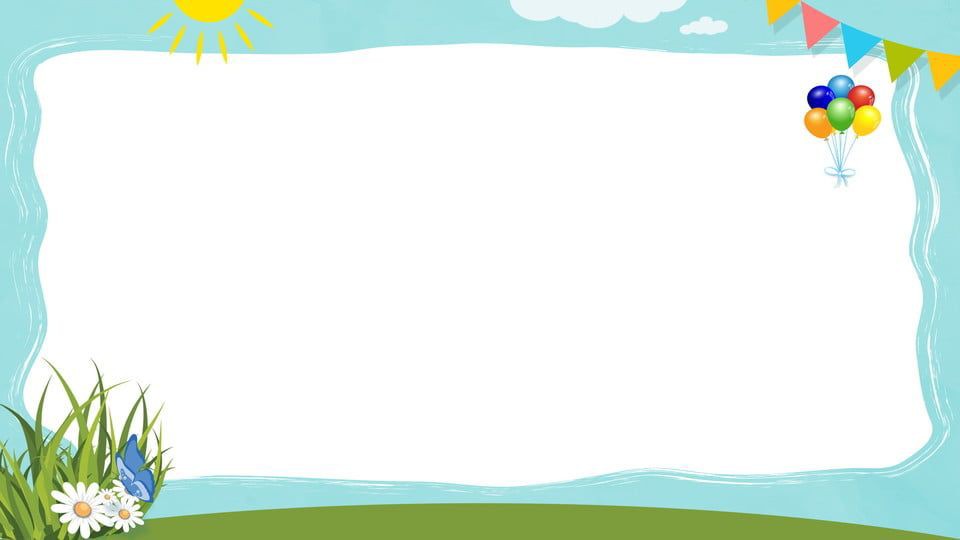 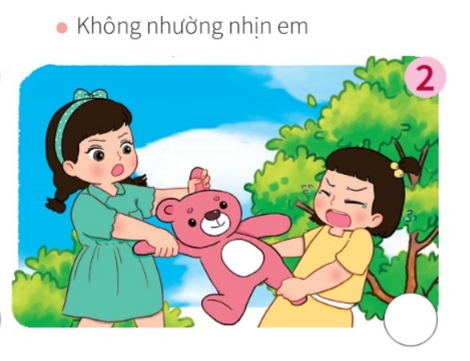 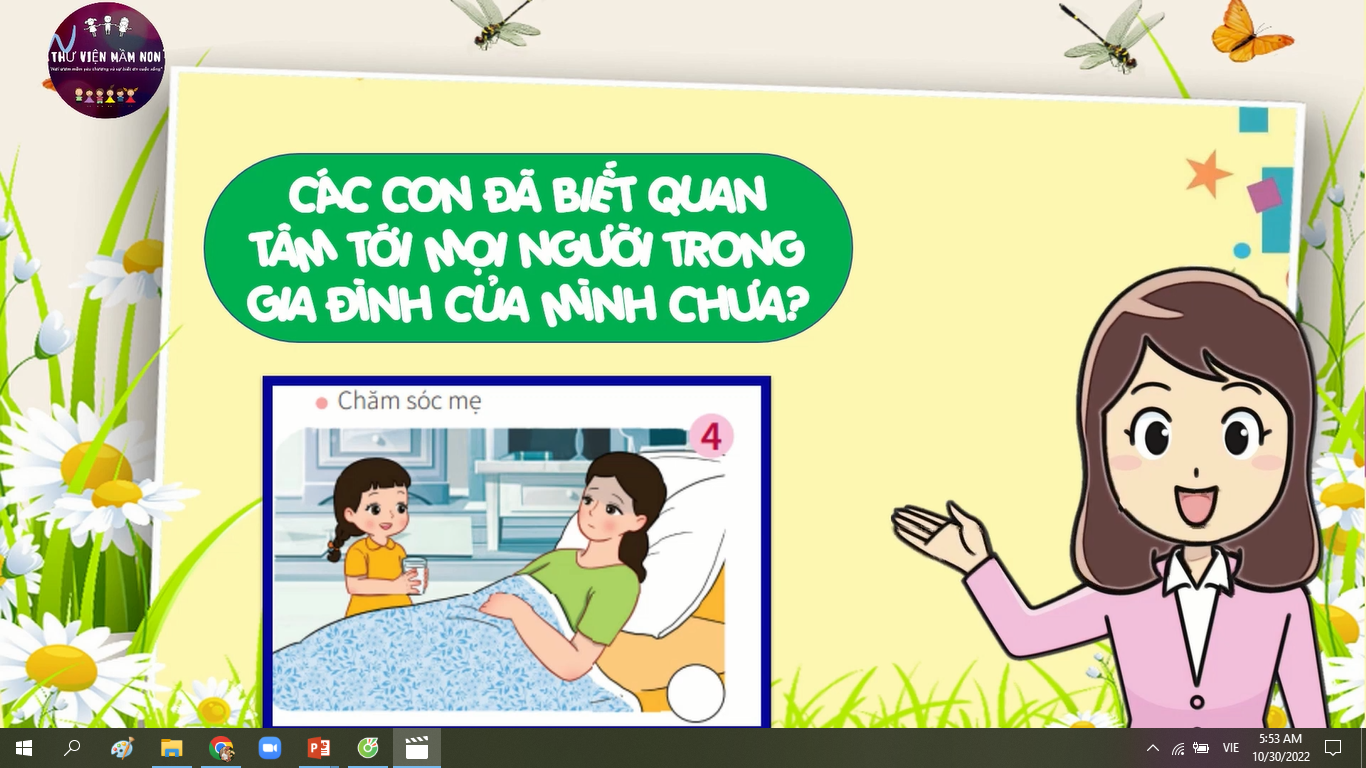 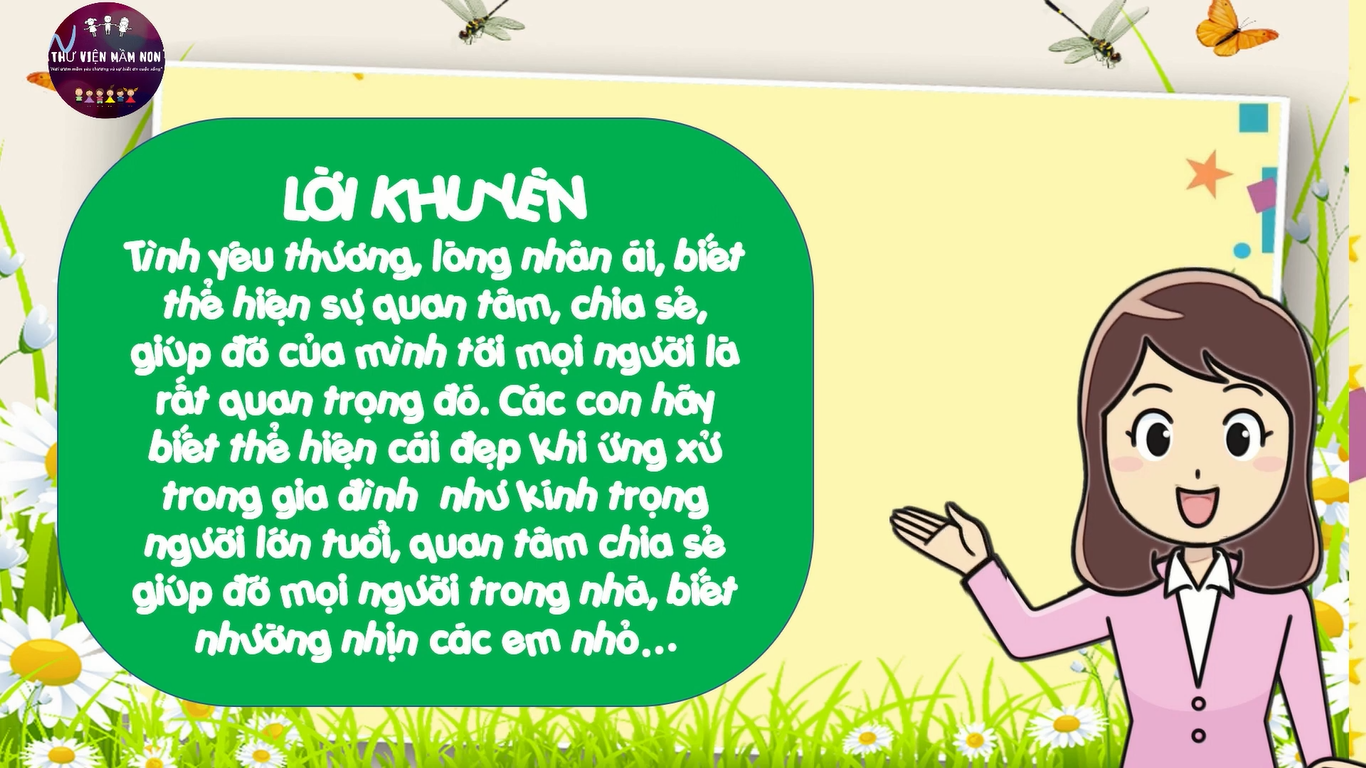 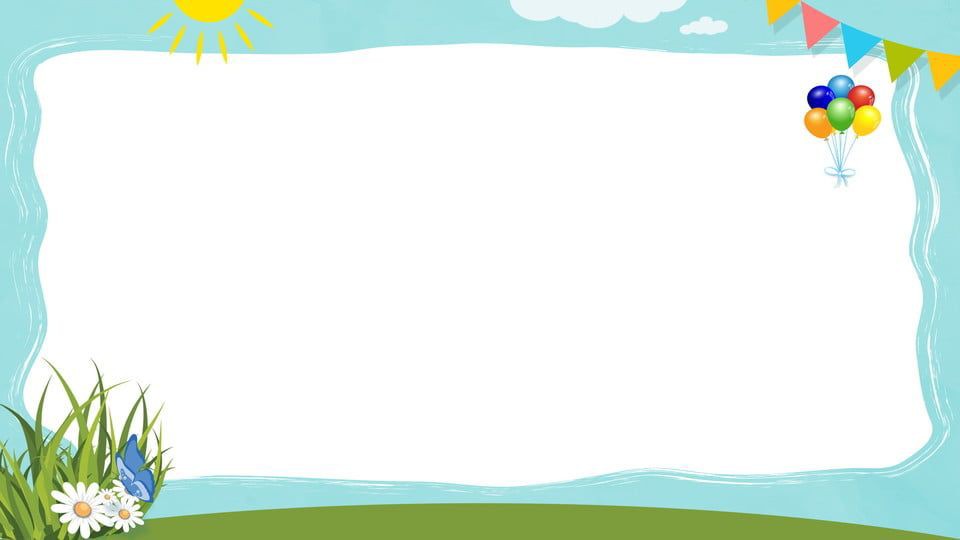 Con hãy chọn hành động đúng cho hình ảnh sau đây?
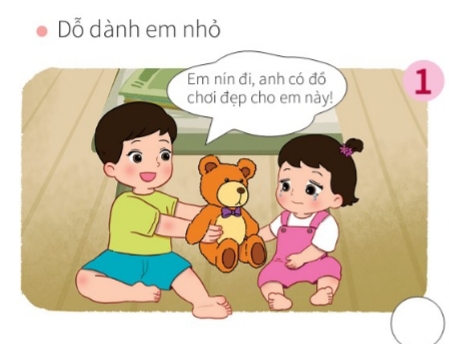 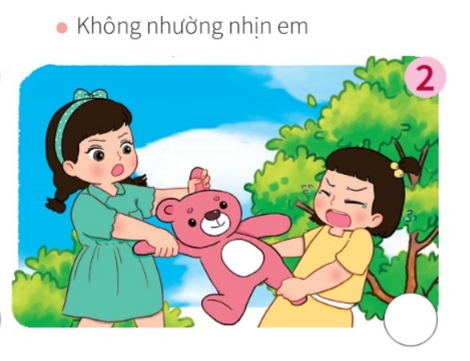 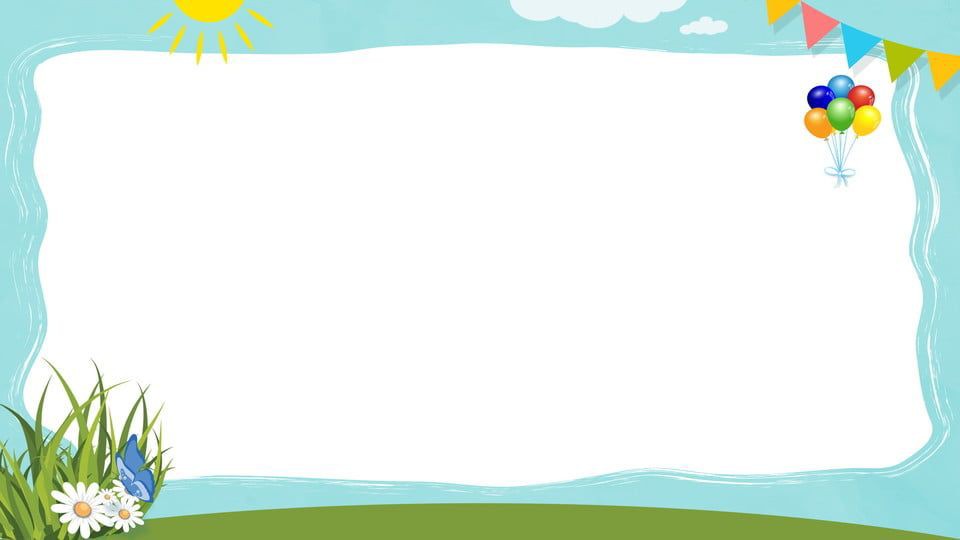 Con hãy chọn hành động đúng cho hình ảnh sau đây?
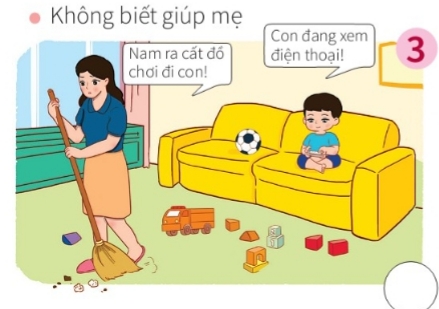 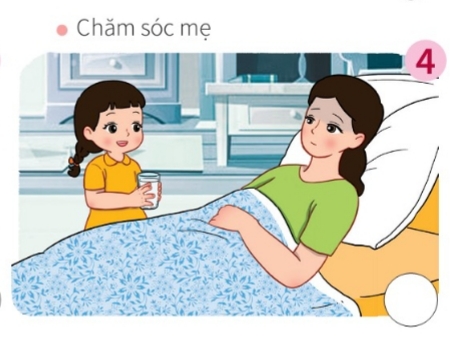 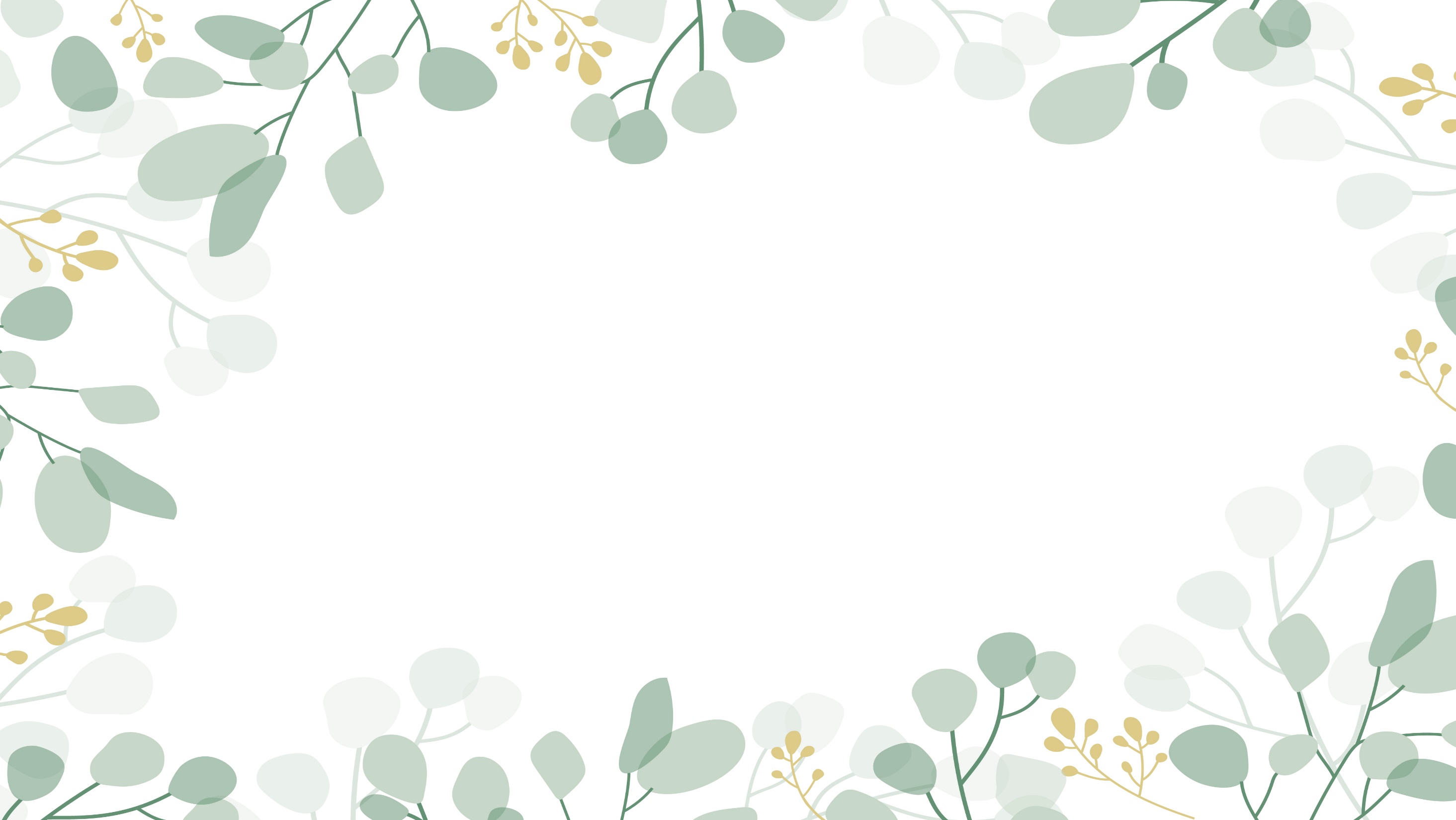 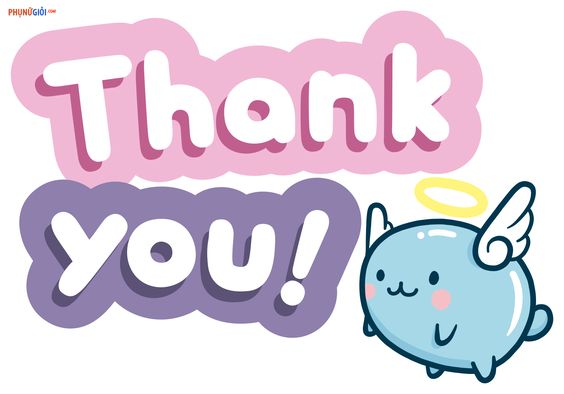